REVOLUTION - HISTORY LESSON
Here is where your presentation begins
Here’s what you’ll find in this Slidesgo template: 

A slide structure based on a Lesson, which you can easily adapt to your needs. For more info on how to edit the template, please visit Slidesgo School or read our FAQs.
An assortment of illustrations to use in the presentation can be found in the alternative resources slide.
A thanks slide, which you must keep so that proper credits for our design are given.
A resources slide, where you’ll find links to all the elements used in the template.
Instructions for use. 
Final slides with: 
The fonts and colors used in the template.
More infographic resources, whose size and color can be edited. 
Sets of customizable icons of the following themes: general, business, avatar, creative process, education, help & support, medical, nature, performing arts, SEO & marketing, and teamwork.
CONTENTS OF THIS TEMPLATE
You can delete this slide when you’re done editing the presentation.
01
OVERVIEW
Here you could describe the topic of the section
02
FEATURES OF THE TOPIC
Here you could describe the topic of the section
03
ASSIGNMENT
Here you could describe the topic of the section
04
ABOUT THE TOPIC
Here you could describe the topic of the section
TABLE OF CONTENTS
INTRODUCTION
Venus has a beautiful name and is the second planet from the Sun. It’s terribly hot—even hotter than Mercury—and its atmosphere is extremely poisonous. It’s the second-brightest natural object in the night sky after the Moon
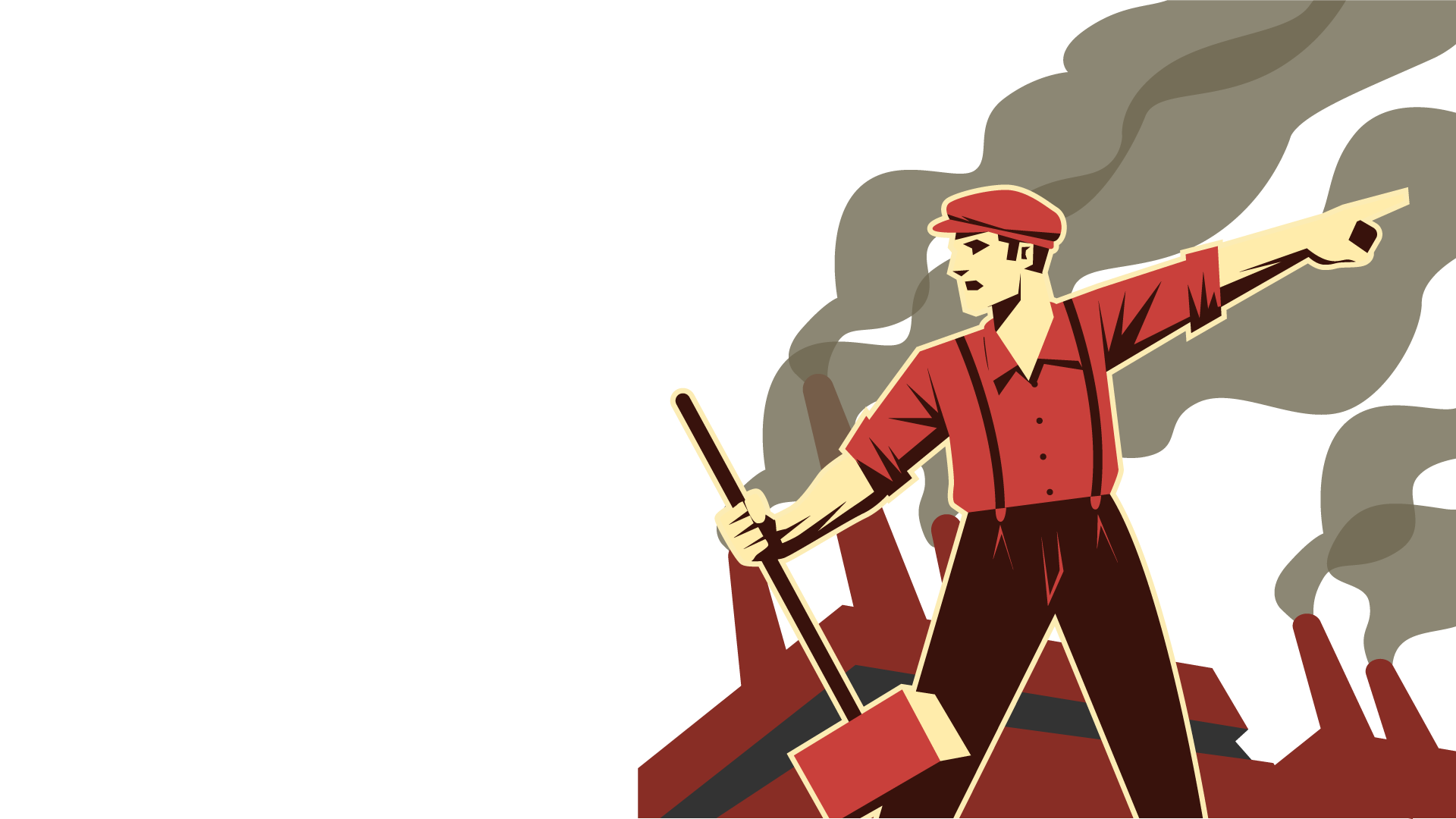 “This is a quote. Words full of wisdom that someone important said and can make the reader get inspired.”
—SOMEONE FAMOUS
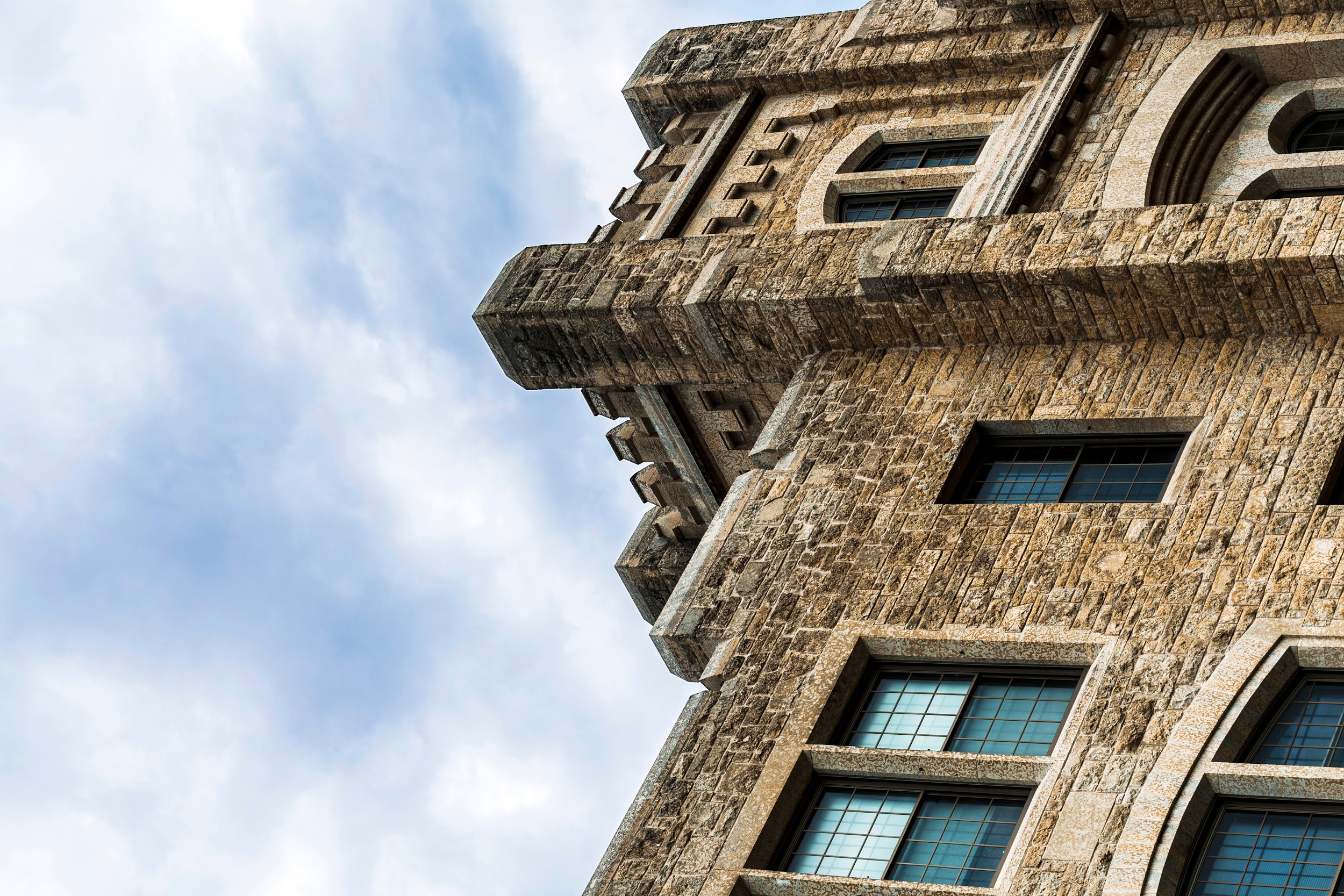 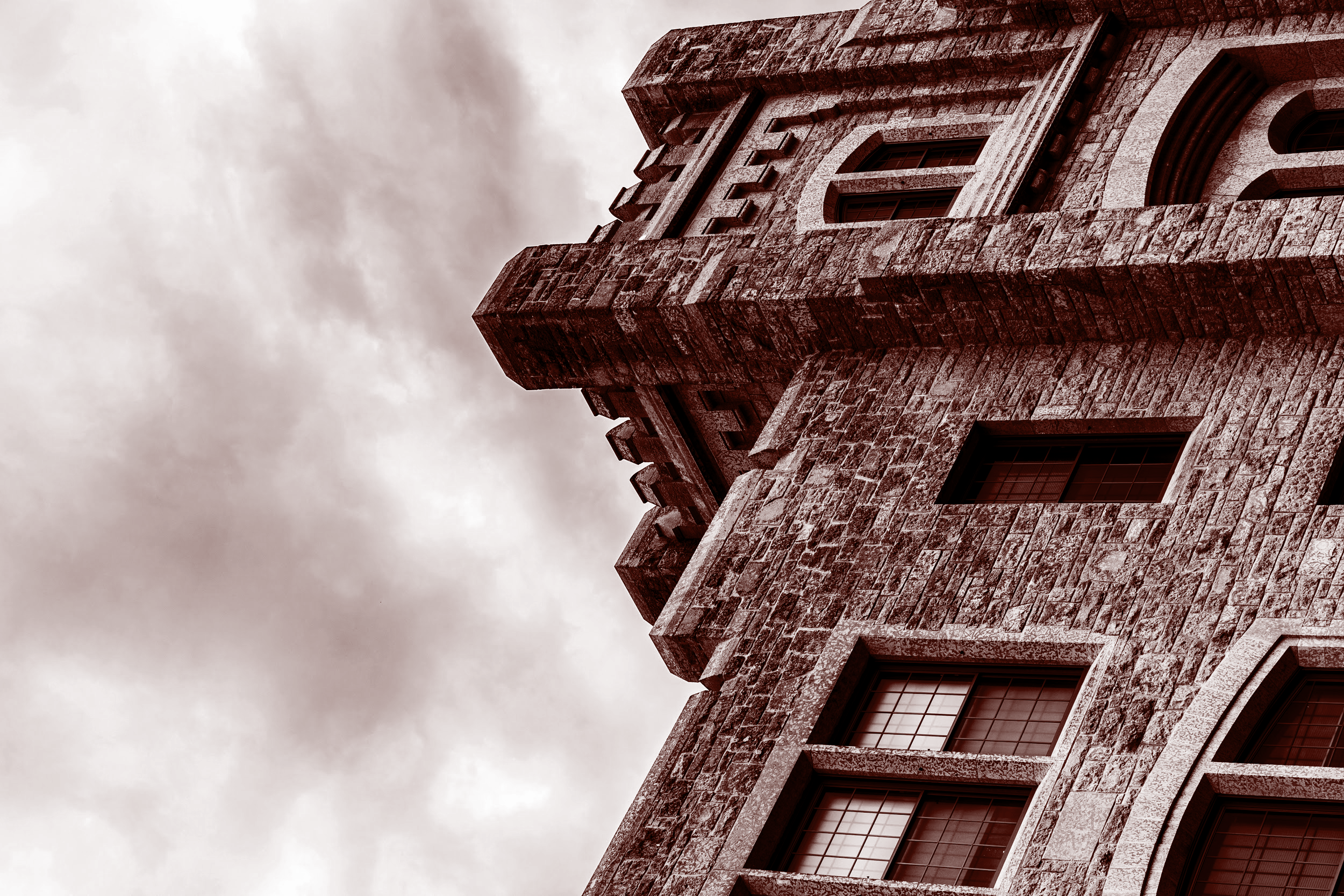 WHAT IS THIS TOPIC ABOUT?
Here you could give a brief description of the topic you want to talk about. For example, if you want to talk about Mercury, you could say that it’s the closest planet to the Sun and the smallest one in our Solar System. It’s only a bit larger than our Moon, and its name has nothing to do with the liquid metal, since it was named after the Roman messenger god, Mercury
MARS
Despite being red, Mars is a cold place, not hot. The planet is full of iron oxide dust
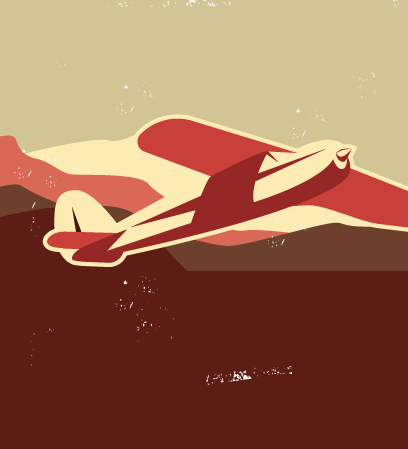 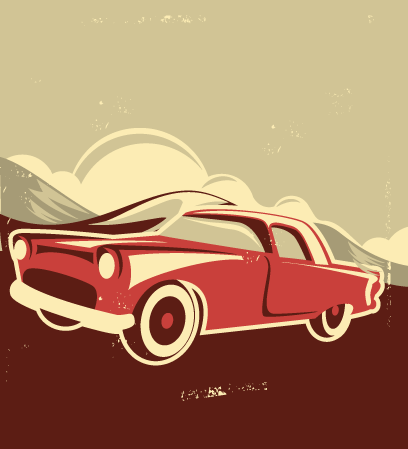 DEFINITION OF CONCEPTS
SATURN
Saturn is the ringed planet. It’s a gas giant, composed mostly of hydrogen and helium
MERCURY
JUPITER
VENUS
Mercury is the closest planet to the Sun and the smallest one in our Solar System. It’s only a bit larger than our Moon
It’s a gas giant and the biggest planet in our Solar System. Jupiter is the fourth-brightest object in the sky
Venus has a beautiful name and is the second planet from the Sun. It’s terribly hot, even hotter than Mercury
FEATURES OF THE TOPIC
MARS
NEPTUNE
SATURN
Despite being red, Mars is a cold place, not hot. It’s full of iron oxide dust, which gives the planet its reddish cast
Neptune is the farthest planet from the Sun and the fourth-largest by diameter in our Solar System
Saturn is a gas giant, composed mostly of hydrogen and helium. It’s named after the Roman god of wealth and agriculture
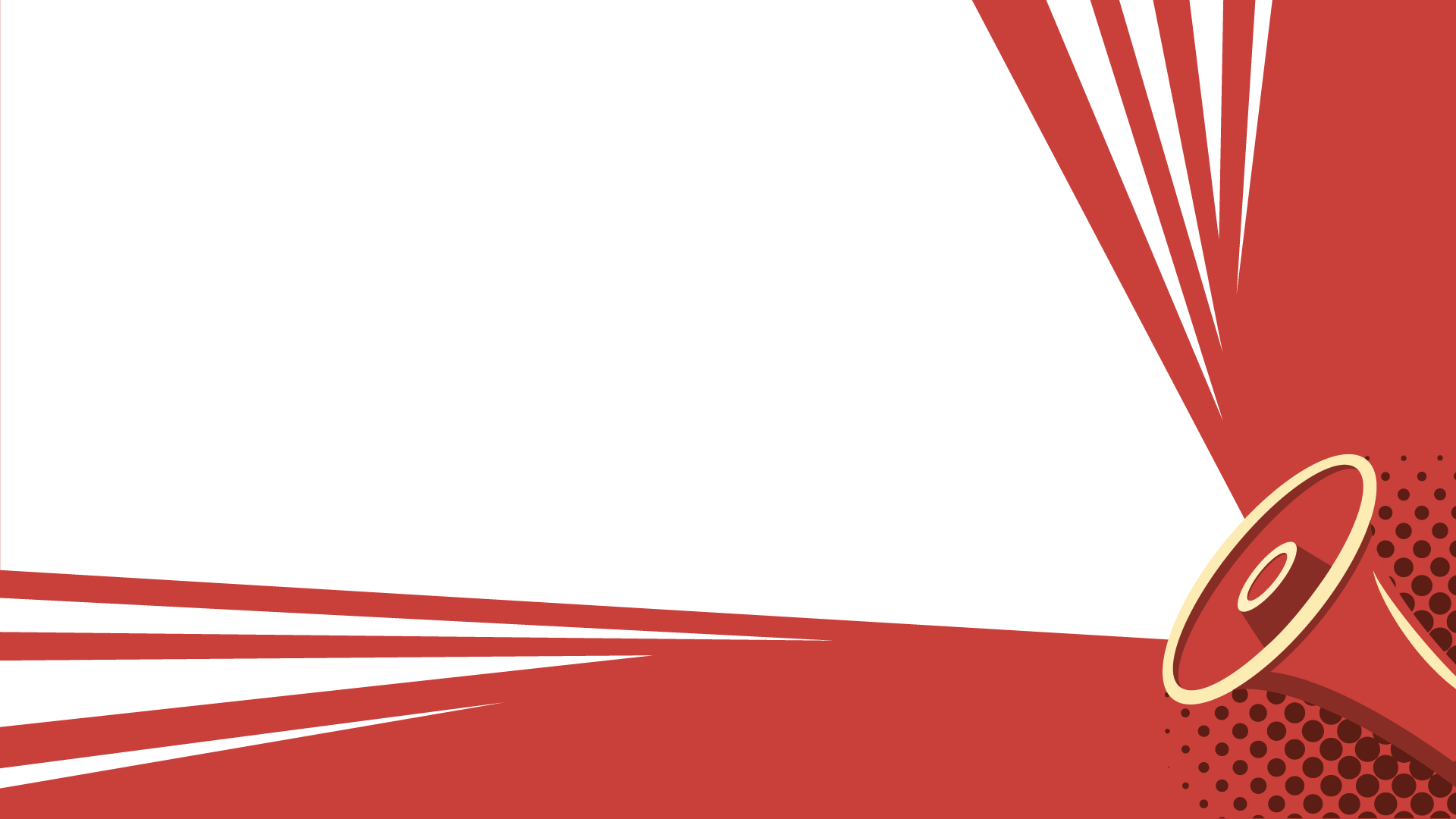 150,000
Mars is a cold place, not hot
$35,000
Mercury is the closest planet to the Sun
80%
Neptune is the farthest planet from the Sun
VENUS
MERCURY
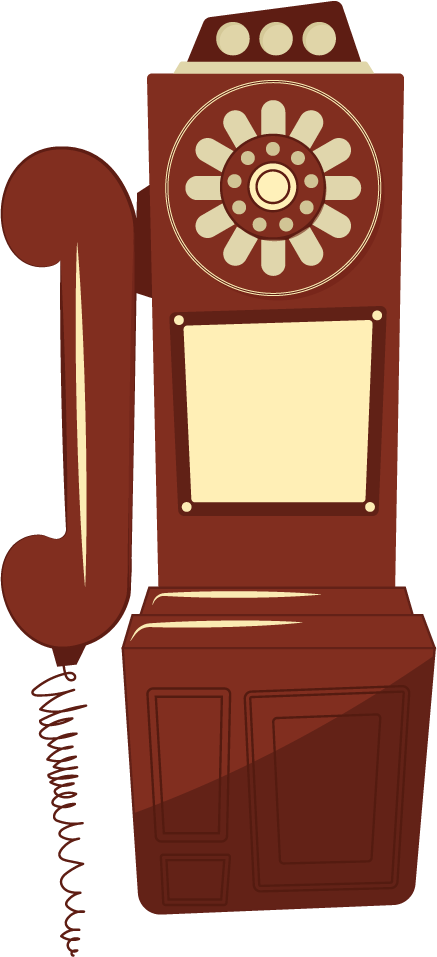 Mercury is the closest planet to the Sun and the smallest one in the Solar System. It’s a bit larger than our Moon
Venus has a beautiful name and is the second planet from the Sun. It’s terribly hot, even hotter than Mercury
PRACTICAL USES OF THIS SUBJECT
MARS
JUPITER
Despite being red, Mars is a cold place, not hot. It’s full of iron oxide dust, giving the planet its reddish cast
It’s a gas giant and the biggest planet in our Solar System. It’s the fourth-brightest object in the sky
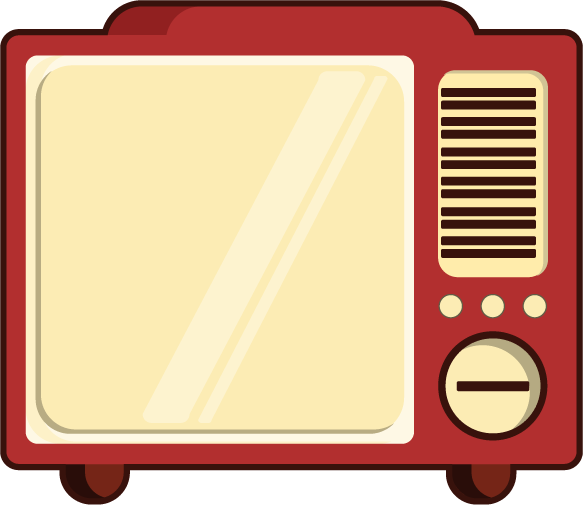 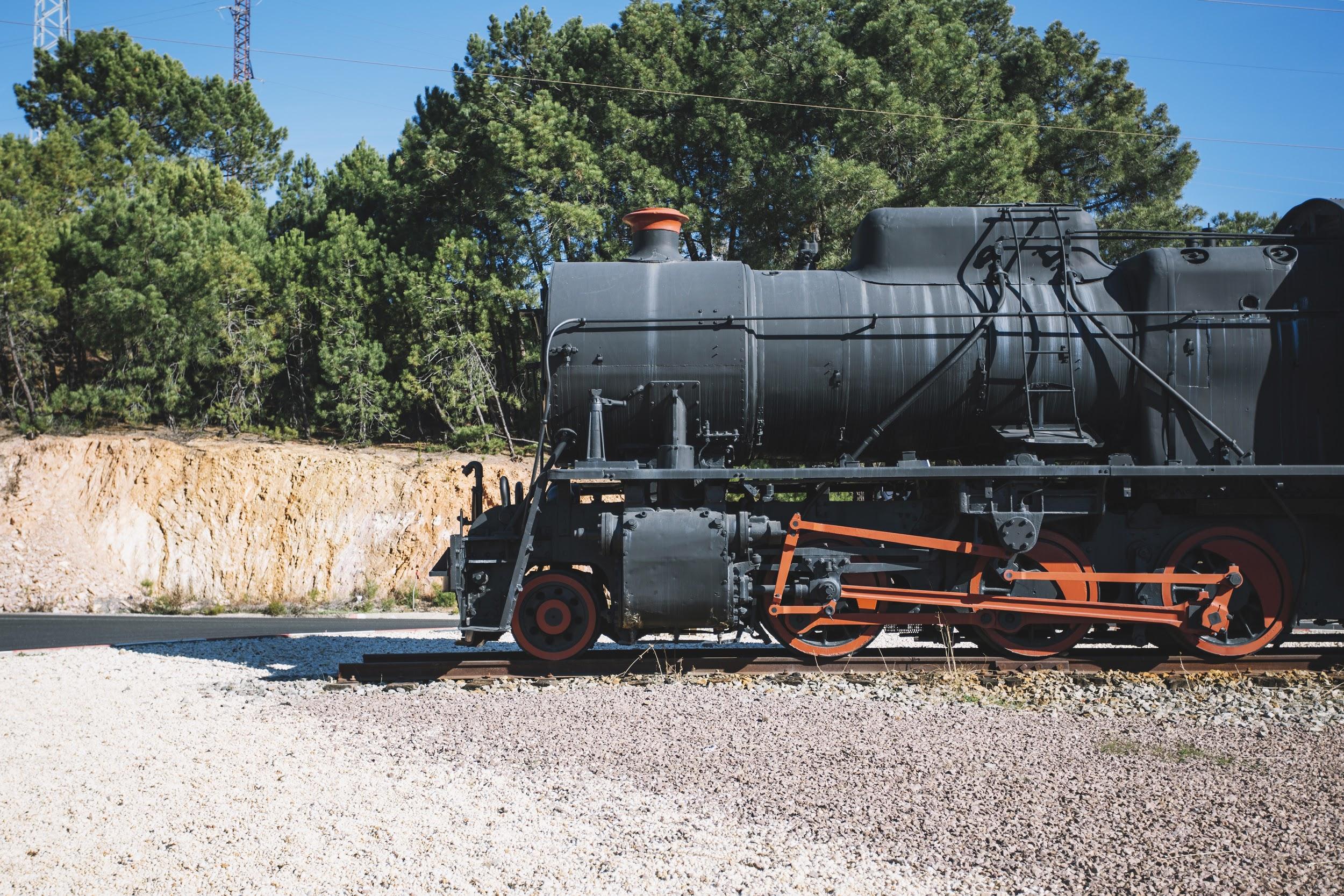 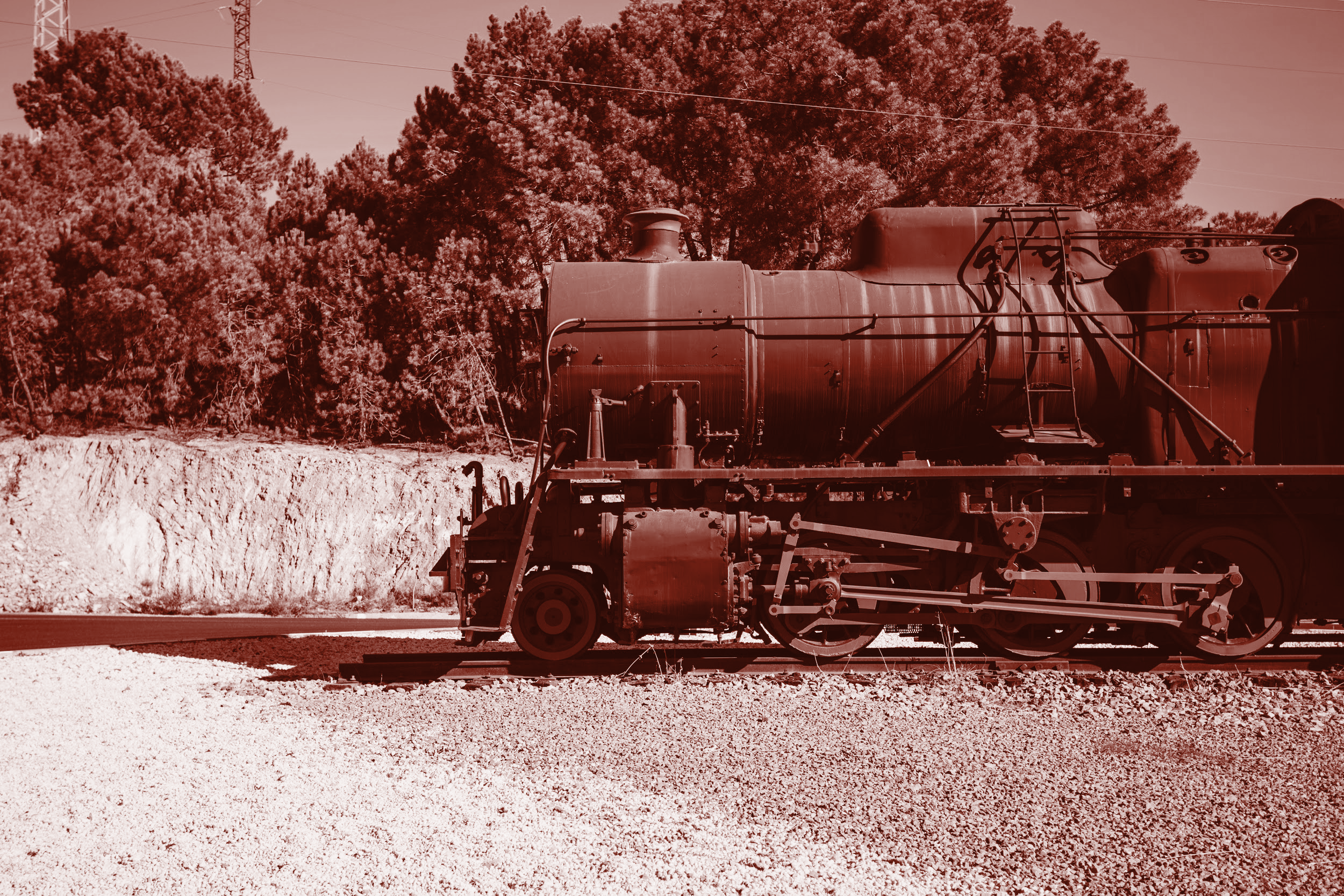 Despite being red, Mars is a cold place, not hot. It’s full of iron oxide dust, which gives the planet its reddish cast
Insert your multimedia content here
MARS
Despite being red, Mars is a cold place, not hot. It’s full of iron oxide dust
01
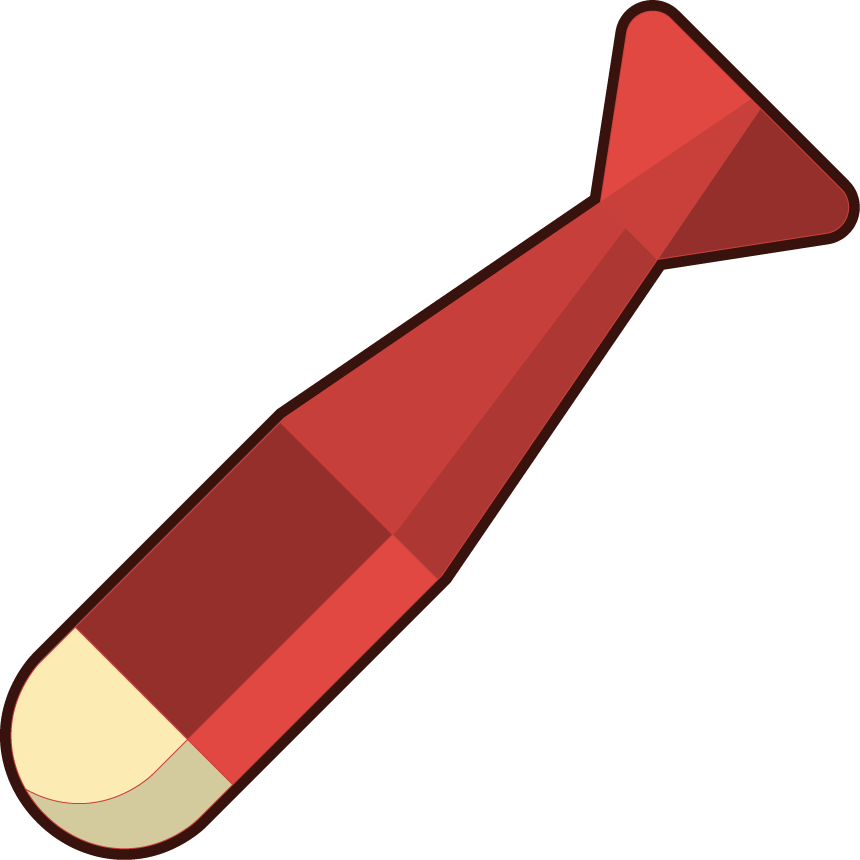 MERCURY
Mercury is the smallest planet in our Solar System
02
JUPITER
DID YOU KNOW THIS?
Jupiter is a gas giant and the biggest planet in our Solar System
03
SATURN
Saturn is a gas giant, composed mostly of hydrogen and helium
04
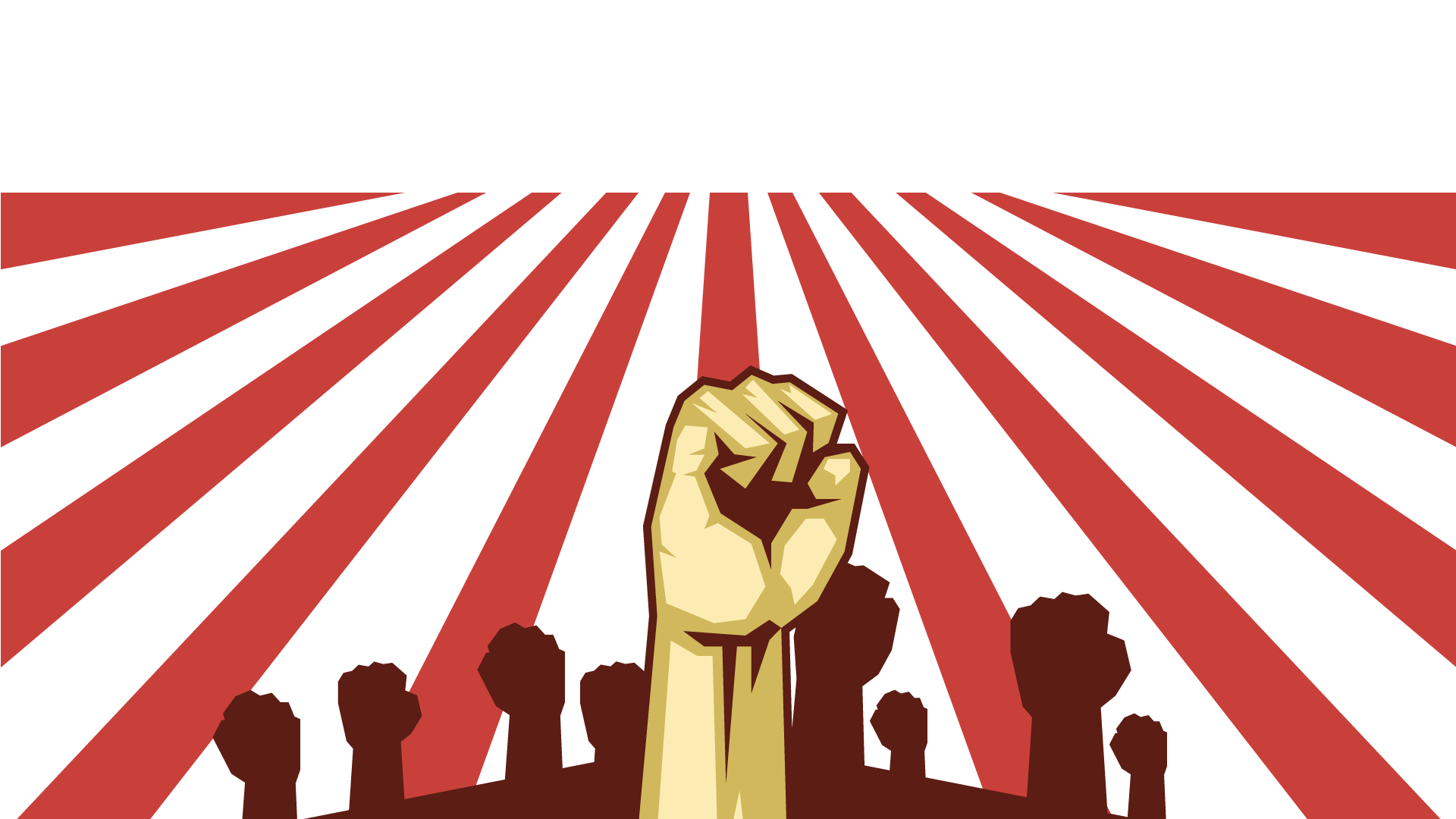 AWESOME WORDS
SOLUTION
Despite being red, Mars is actually a cold place, not hot. It’s full of iron oxide dust, which gives the planet its reddish cast
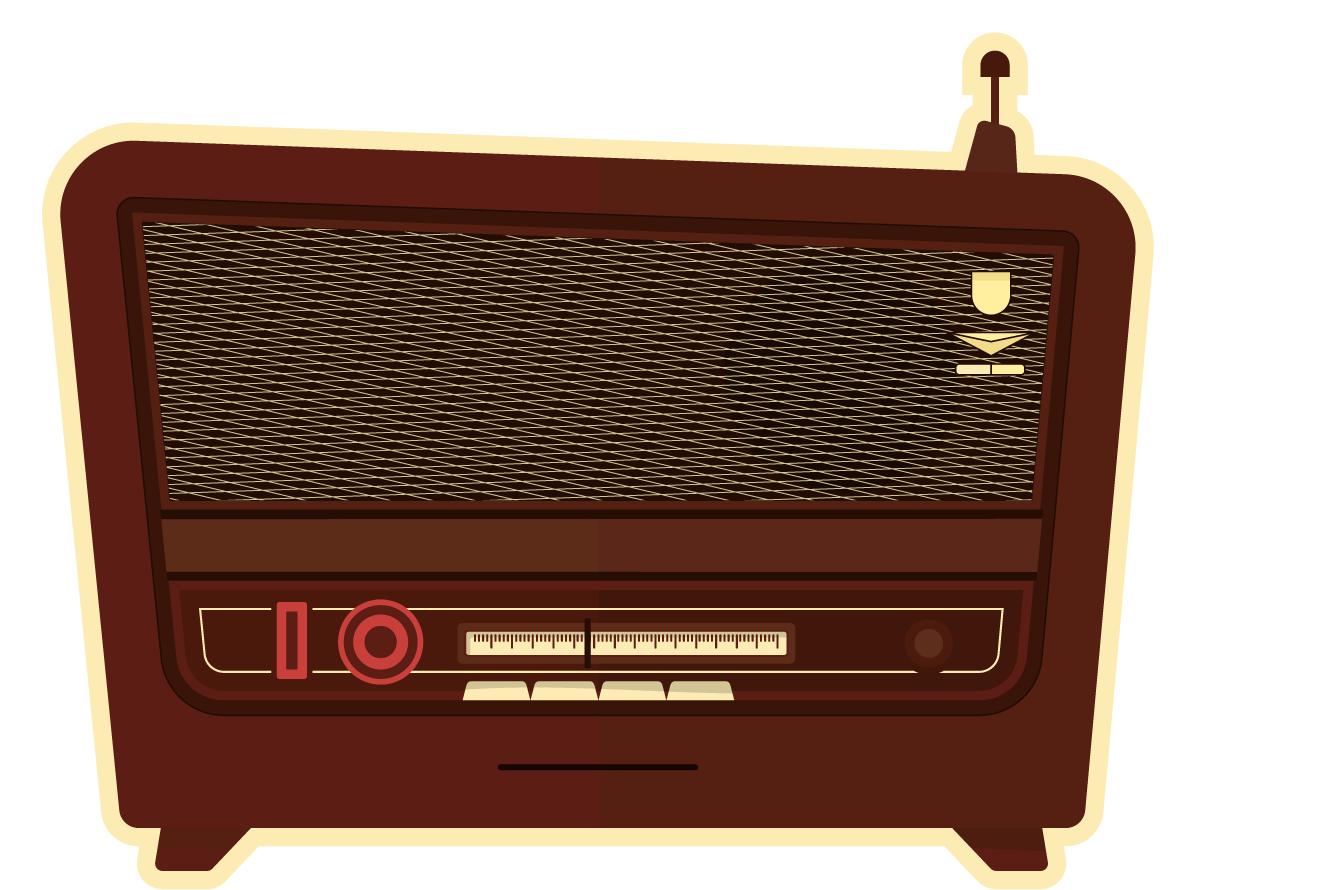 Venus has a beautiful name and is the second planet from the Sun. It’s terribly hot, even hotter than Mercury
PROBLEM
THIS IS A TABLE
MARS
SATURN
Despite being red, Mars is a cold place, not hot
Saturn is the ringed one. It’s a gas giant
TIMELINE
1938
1938
1940
1941
1942
1943
1944
1945
MERCURY
JUPITER
Mercury is the closest planet to the Sun
Jupiter is the biggest planet in our Solar System
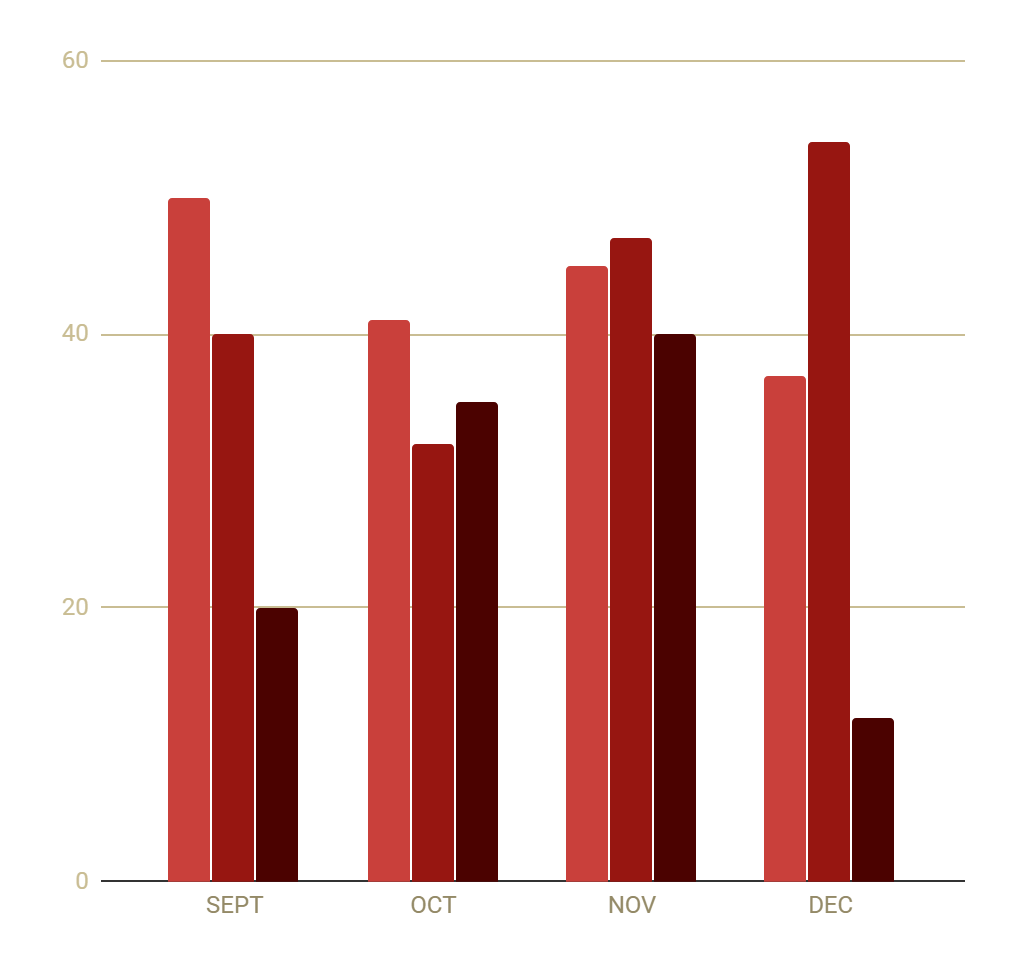 MARS
Despite being red, Mars is a cold place, not hot
THIS IS A GRAPH
SATURN
Saturn is the ringed one. It’s a gas giant
VENUS
Venus is the second planet from the Sun
SATURN
01
Saturn is the ringed one. It’s a gas giant, composed mostly of hydrogen and helium
Mercury is the closest planet to the Sun and the smallest one in our Solar System
JUPITER
MERCURY
OVERVIEW DIAGRAM
02
Jupiter is a gas giant and the biggest planet in our Solar System
VENUS
03
Venus has a beautiful name and is the second planet from the Sun
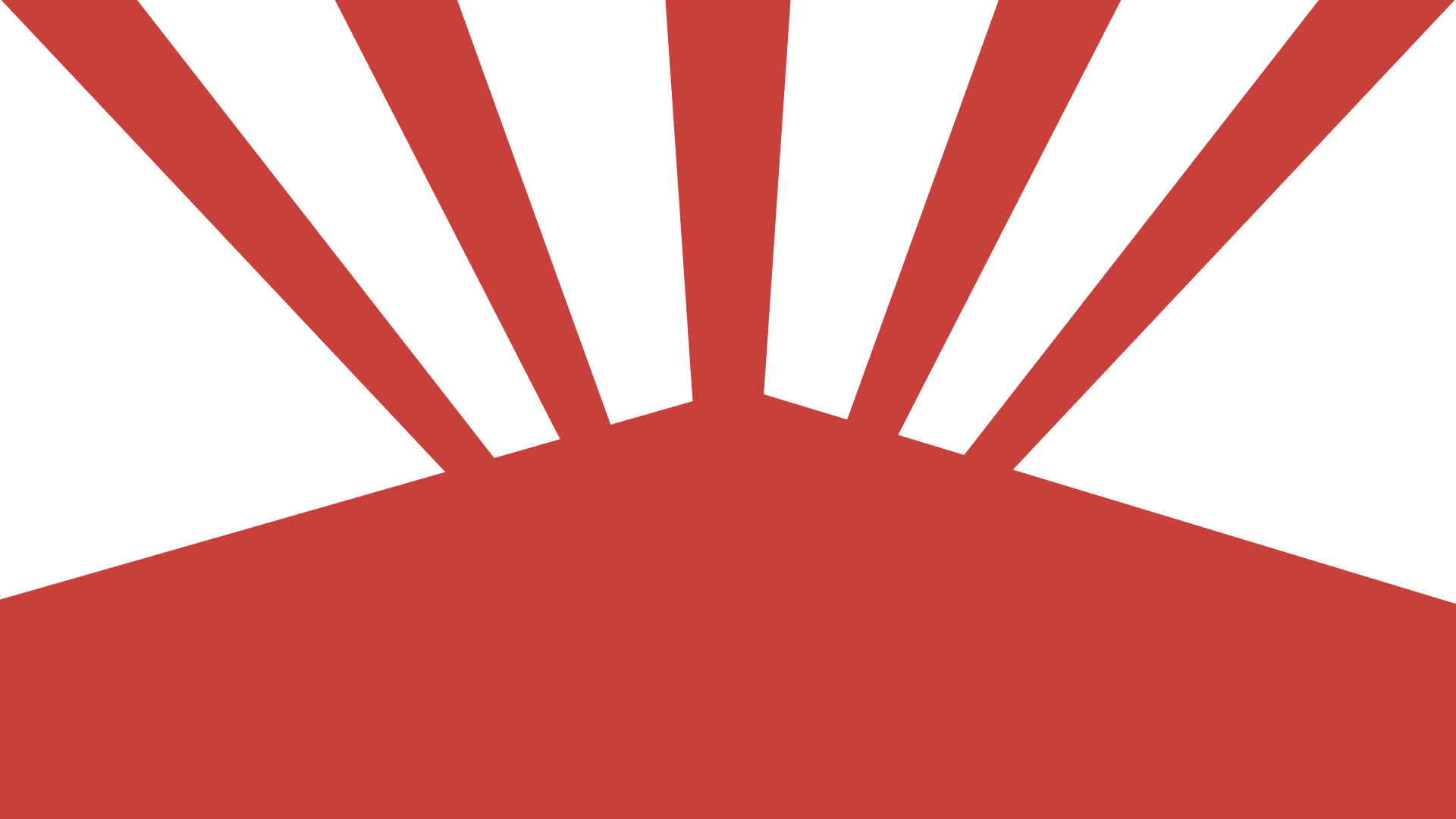 01
SECTION TITLE
You can enter a subtitle hereif you need it
Mercury is the closest planet to the Sun, but does its name have anything to do with the liquid metal?
Mars
EXERCISE
Venus
Saturn
Mercury is the closest planet to the Sun, and Neptune is the farthest one. Calculate the distance between these two planets
Saturn is a gas giant, composed mostly of hydrogen and helium. It’s named after the Roman god of wealth and agriculture
ASSIGNMENT
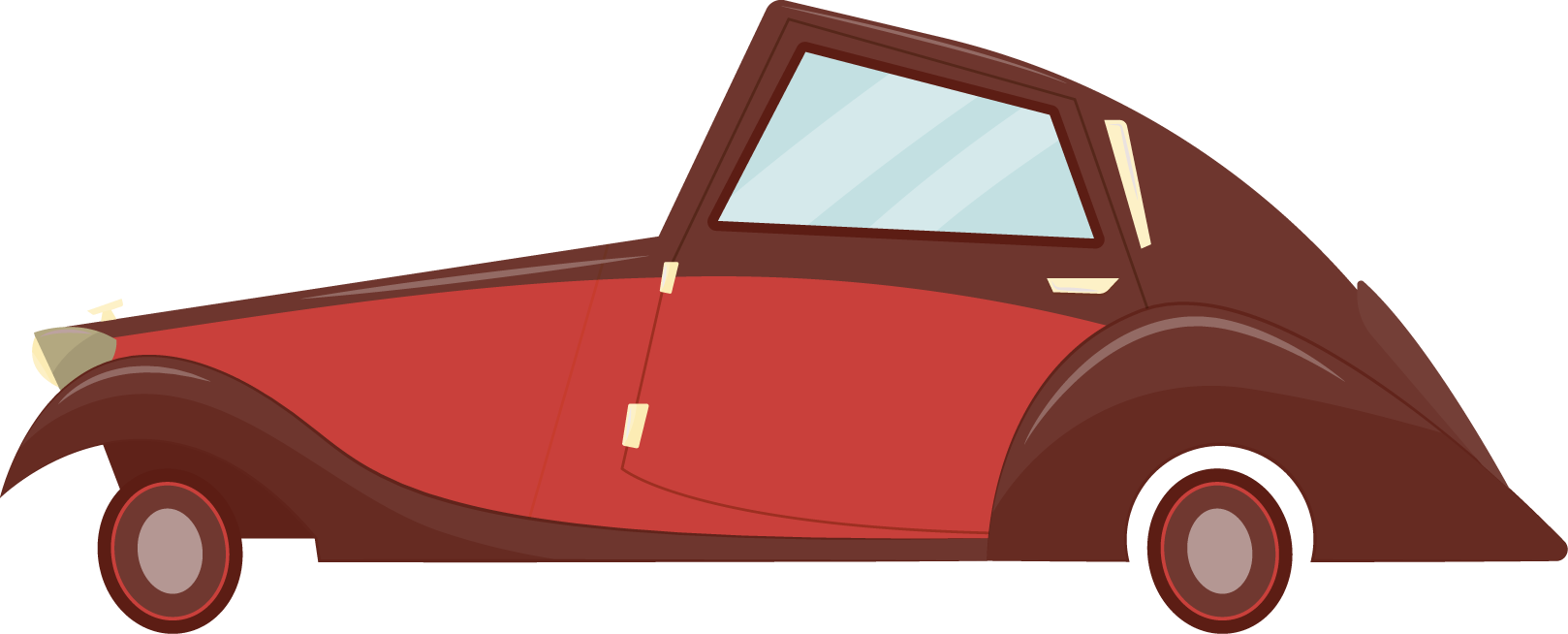 Despite being red, Mars is a cold place, not hot. It’s full of iron oxide dust, which gives the planet its reddish cast
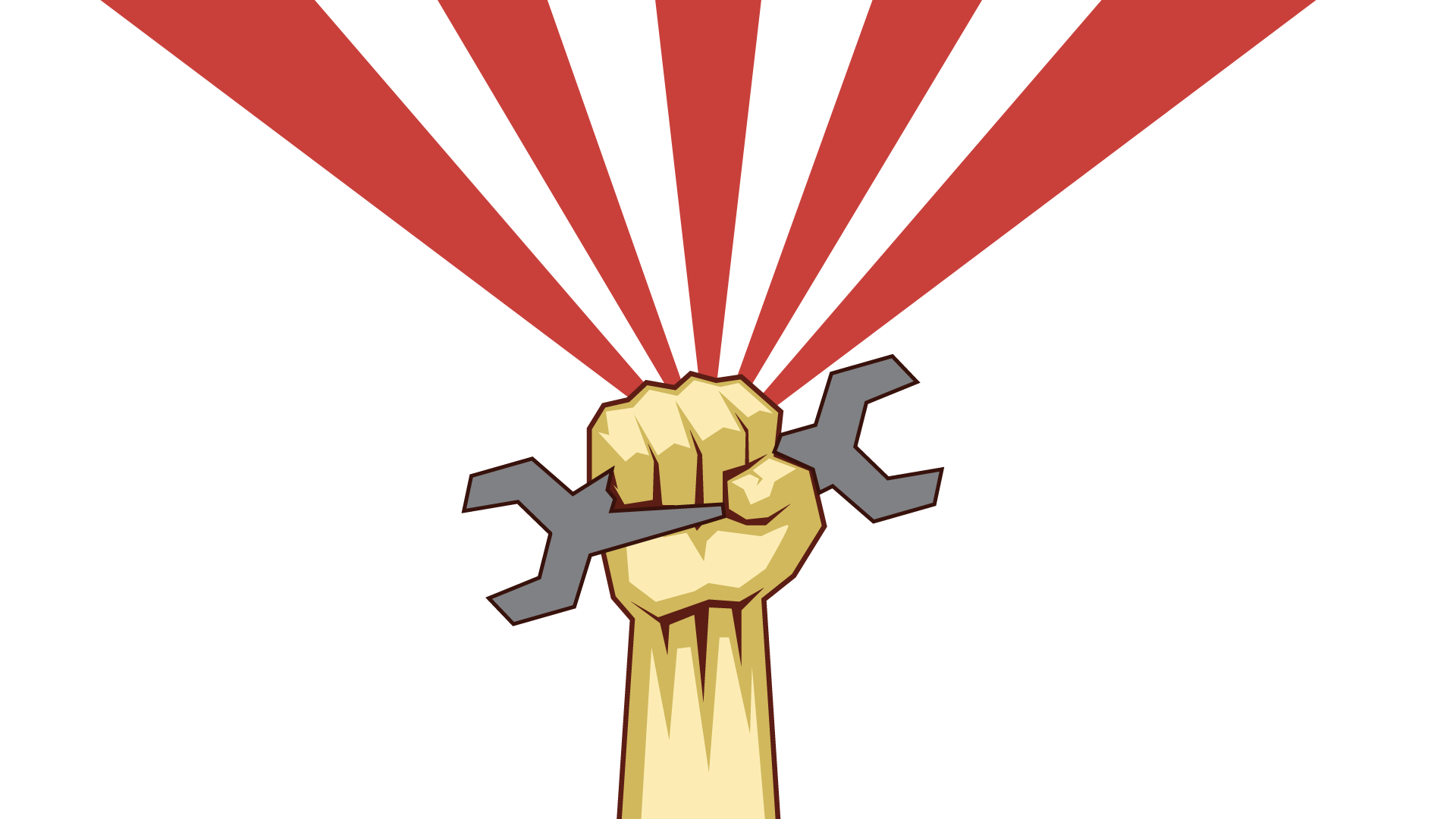 THANKS!
Does anyone have any questions?

youremail@freepik.com 
+91  620 421 838 
yourcompany.com
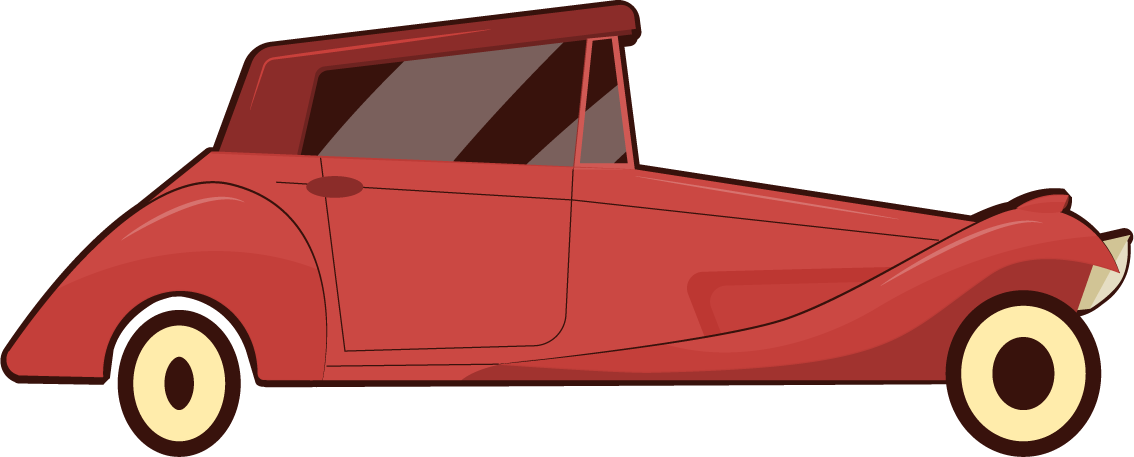 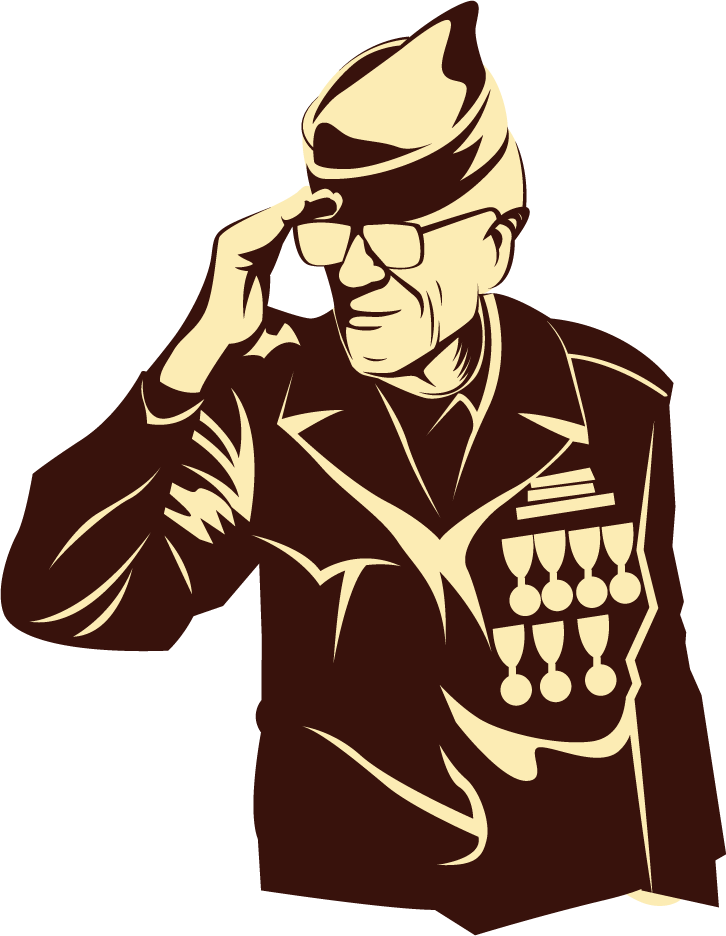 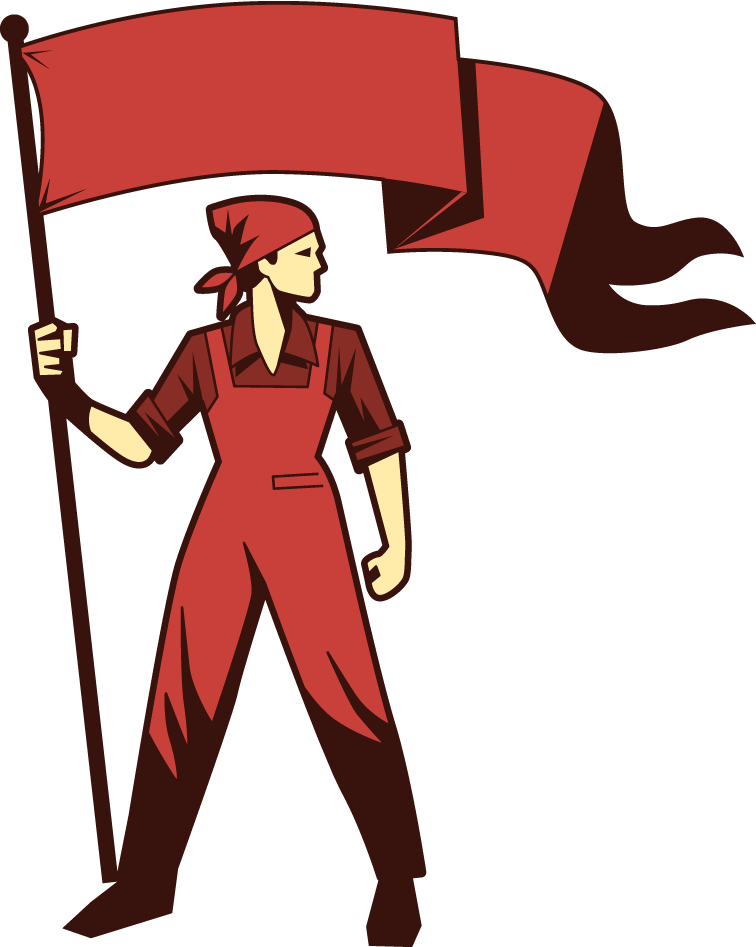 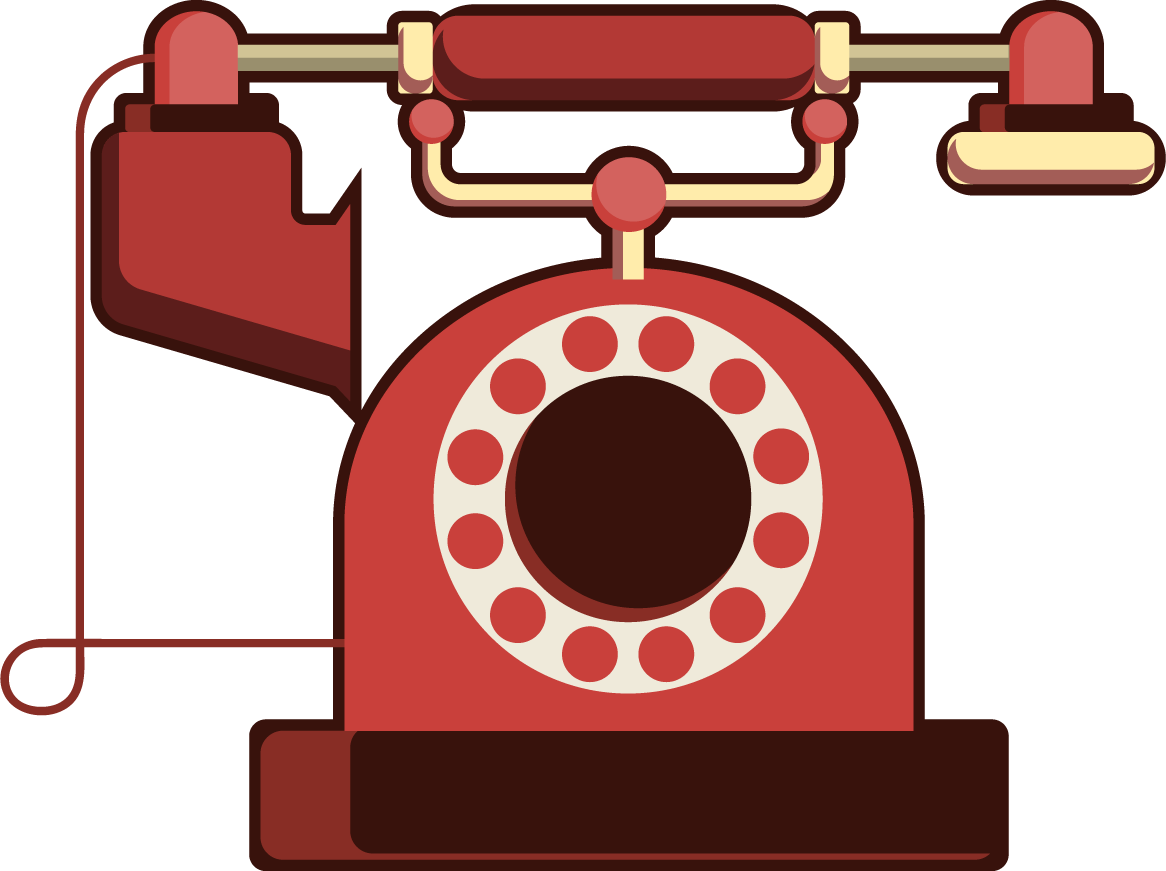 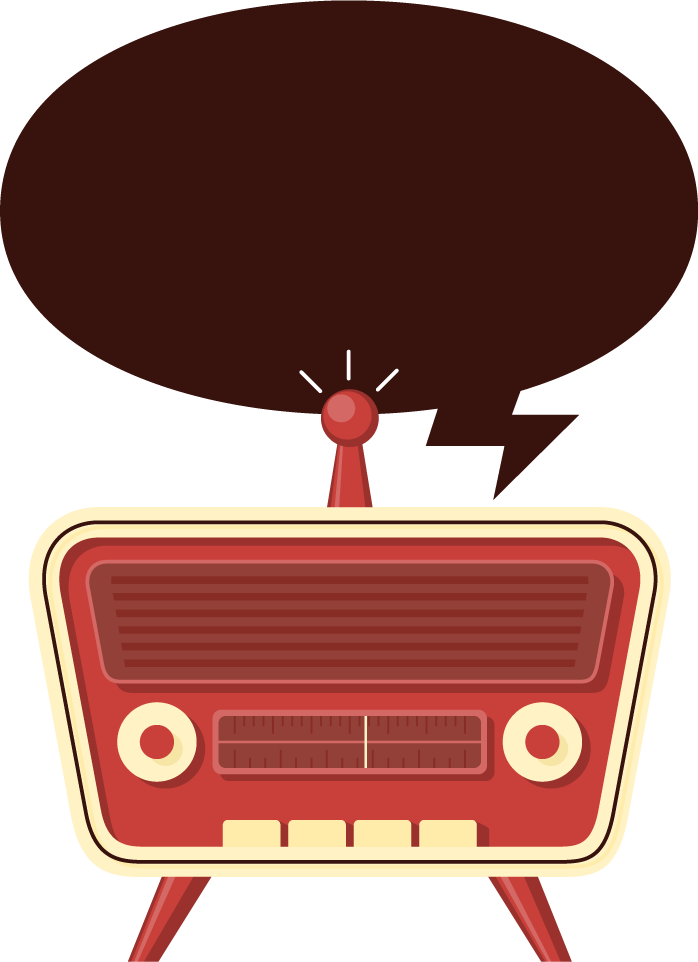 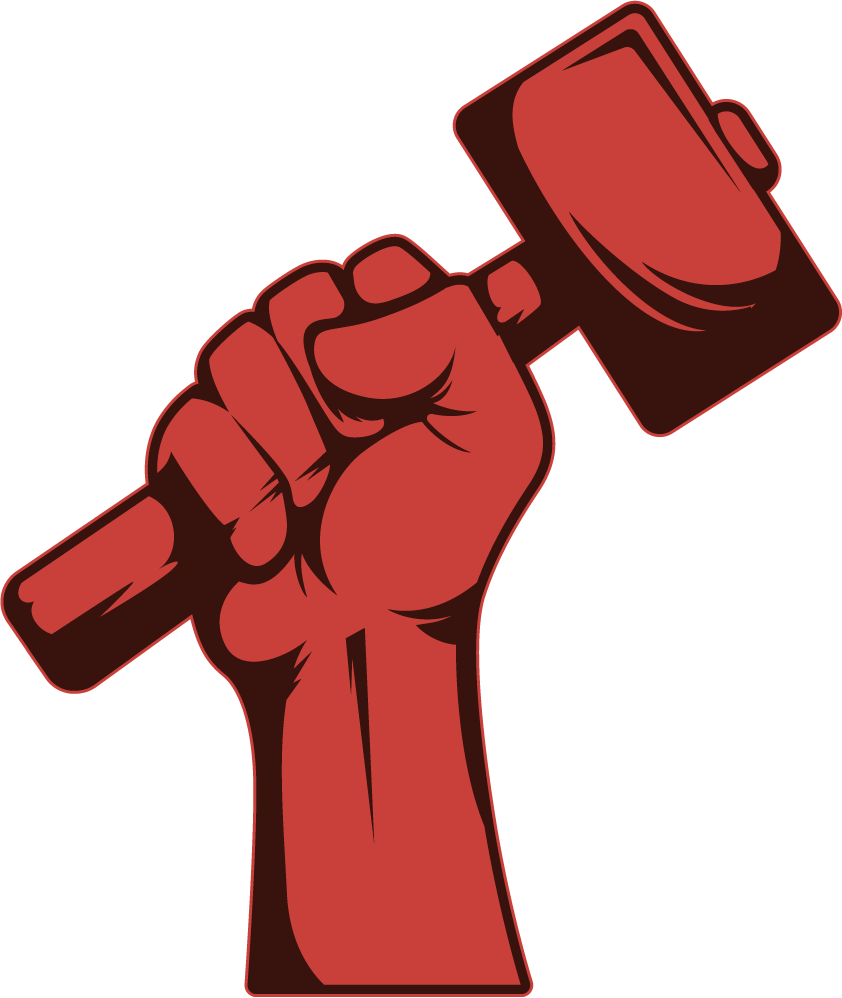 ALTERNATIVE RESOURCES
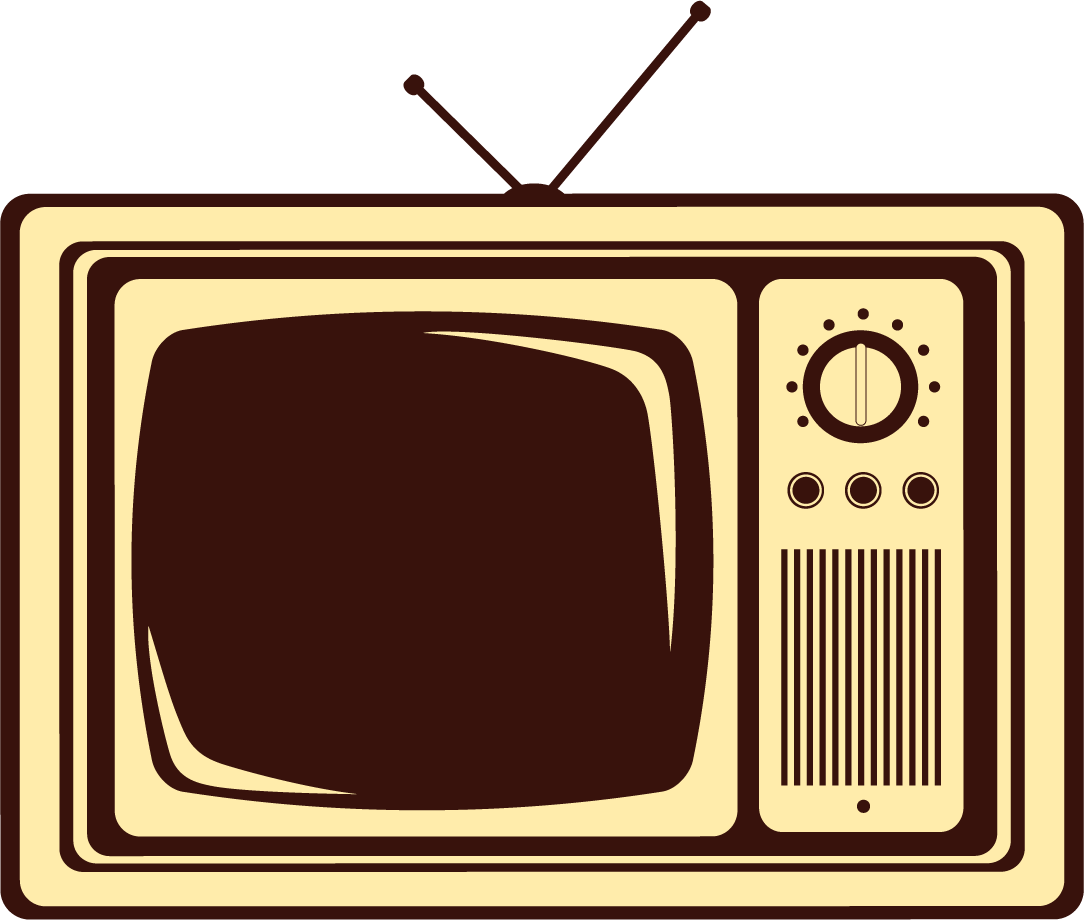 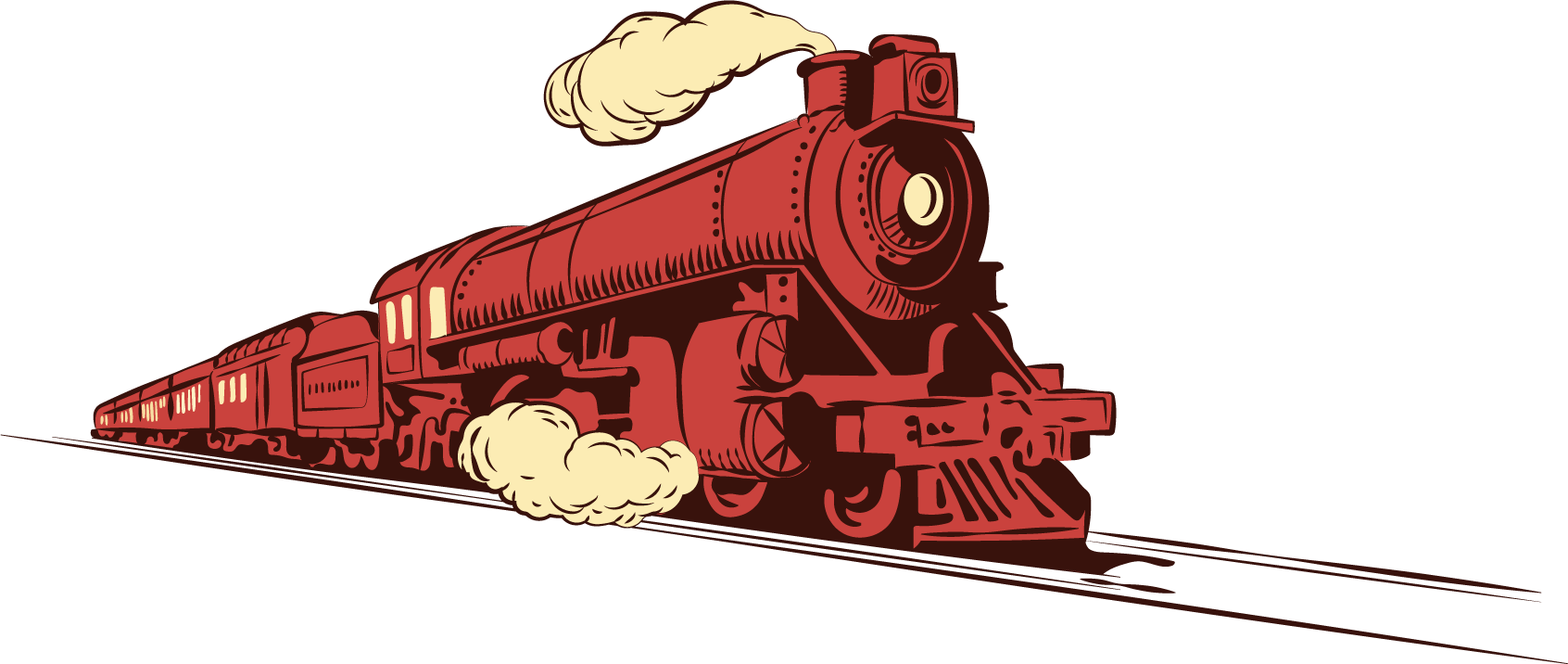 Did you like the resources on this template? Get them for free at our other websites.
VECTORS
Classic revolution composition with grunge style
Retro revolution propaganda
Classic revolution concept with vintage style
Flat vintage travel logo
Flat vintage travel background
Variety of furniture and vintage objects
Great collection of antique objects
Classic revolution composition with vintage style
Golden radio retro background
Variety of stylish retro automobiles
Labour day background
Hand drawn train retro background
Radio retro background with speech bubble
Veterans day background
Pack vehicles and transport 10
Pack vintage furniture 3
Pack weapons 2
Pack work tools 3

PHOTOS
Light orange marble surface texture background
Low angle old stone castle
Vintage train in sunny day
RESOURCES
WEAPONS  ICONS
VEHICLES ICONS
FURNITURE  ICONS
Instructions for use
In order to use this template, you must credit Slidesgo by keeping the Credits slide.
You are allowed to:
- Modify this template.
- Use it for both personal and commercial projects.
You are not allowed to:
- Sublicense, sell or rent any of Slidesgo Content (or a modified version of Slidesgo Content).
- Distribute Slidesgo Content unless it has been expressly authorized by Slidesgo.
- Include Slidesgo Content in an online or offline database or file.
- Offer Slidesgo templates (or modified versions of Slidesgo templates) for download.
- Acquire the copyright of Slidesgo Content.
For more information about editing slides, please read our FAQs or visit Slidesgo School:
https://slidesgo.com/faqs and https://slidesgo.com/slidesgo-school
Fonts & colors used
This presentation has been made using the following fonts:
Jockey One
(https://fonts.google.com/specimen/Jockey+One)

Hind Vadodara
(https://fonts.google.com/specimen/Hind+Vadodara)
#c9403b
#fcecb4
#5c1d14
Use our editable graphic resources...
You can easily resize these resources, keeping the quality. To change the color, just ungroup the resource and click on the object you want to change. Then, click on the paint bucket and select the color you want. Don’t forget to group the resource again when you’re done.
...and our sets of editable icons
You can resize these icons, keeping the quality.
You can change the stroke and fill color; just select the icon and click on the paint bucket/pen.
In Google Slides, you can also use Flaticon’s extension, allowing you to customize and add even more icons.
Educational Icons
Medical Icons
Business Icons
Teamwork Icons
Help & Support Icons
Avatar Icons
Creative Process Icons
Performing Arts Icons
Nature Icons
SEO & Marketing Icons
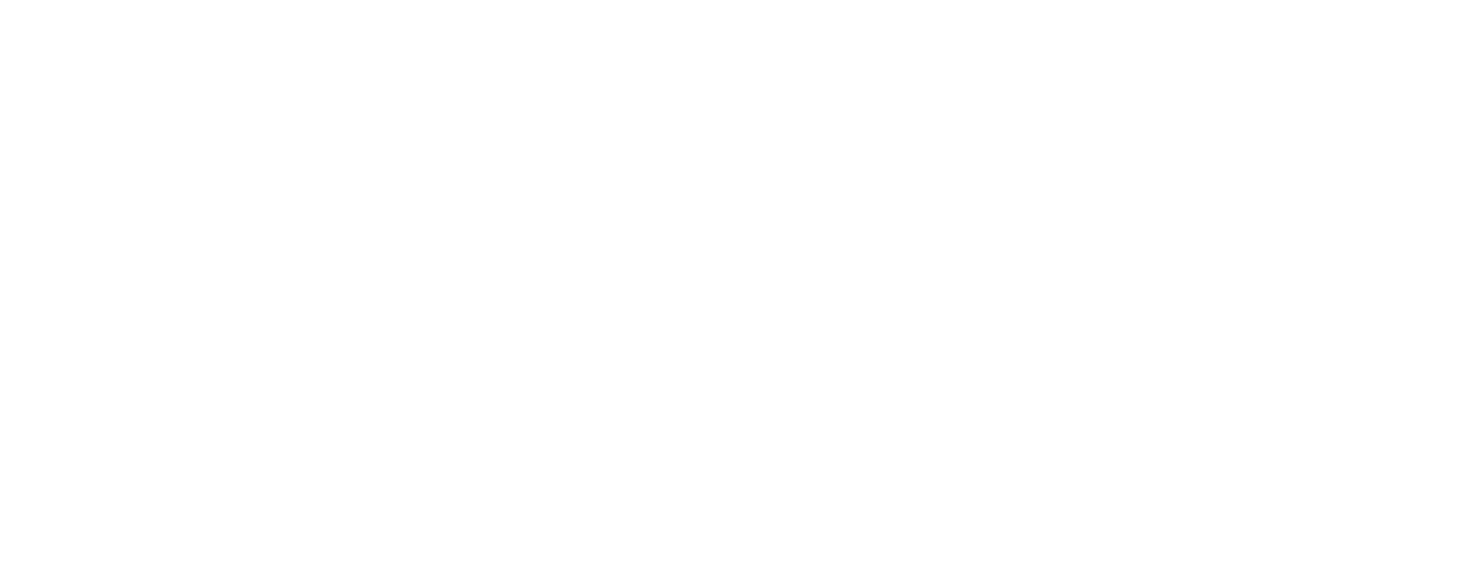